Tuần 25- Tiết 25: BÀI 9 : CÔNG DÂN NƯỚC CỘNG HOÀ XÃ HỘI CHỦ NGHĨA VIỆT NAM
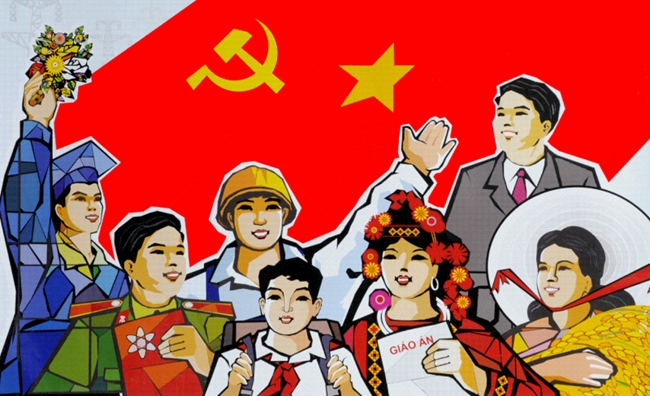 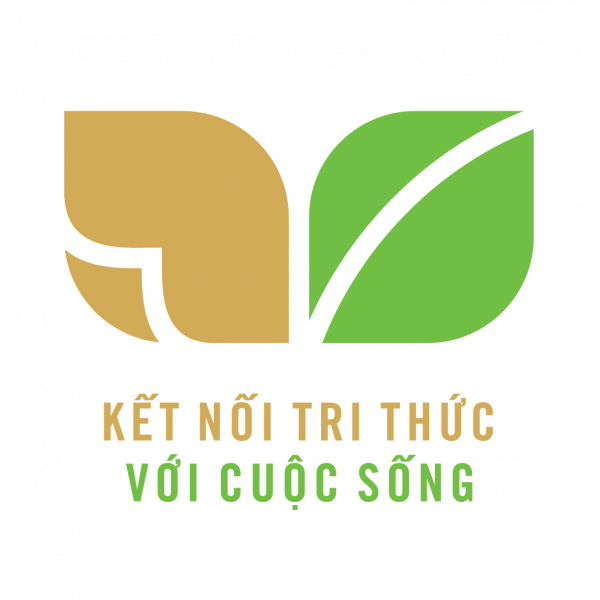 I- KHỞI ĐỘNG
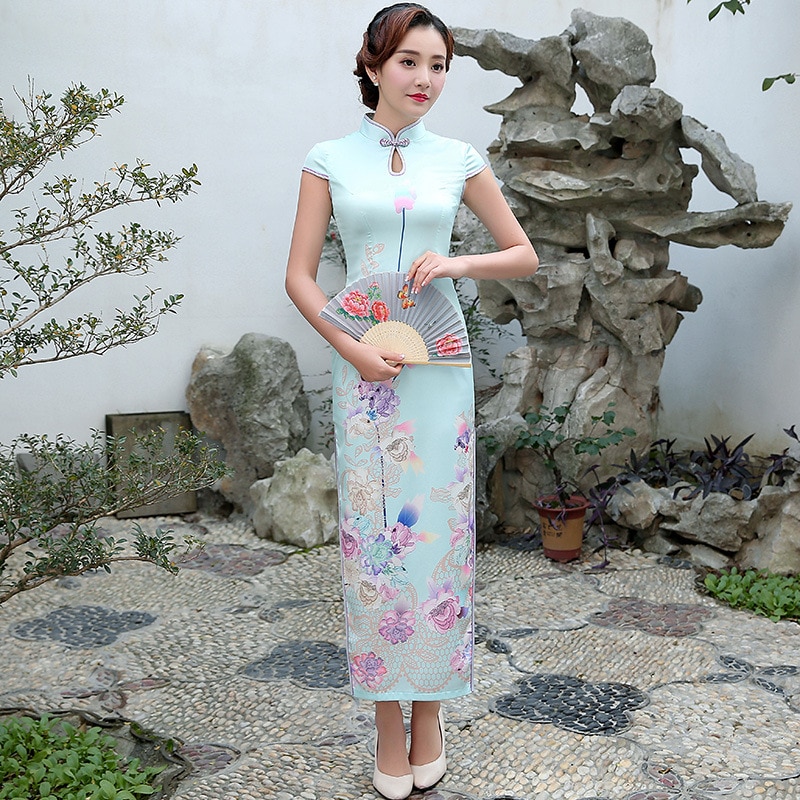 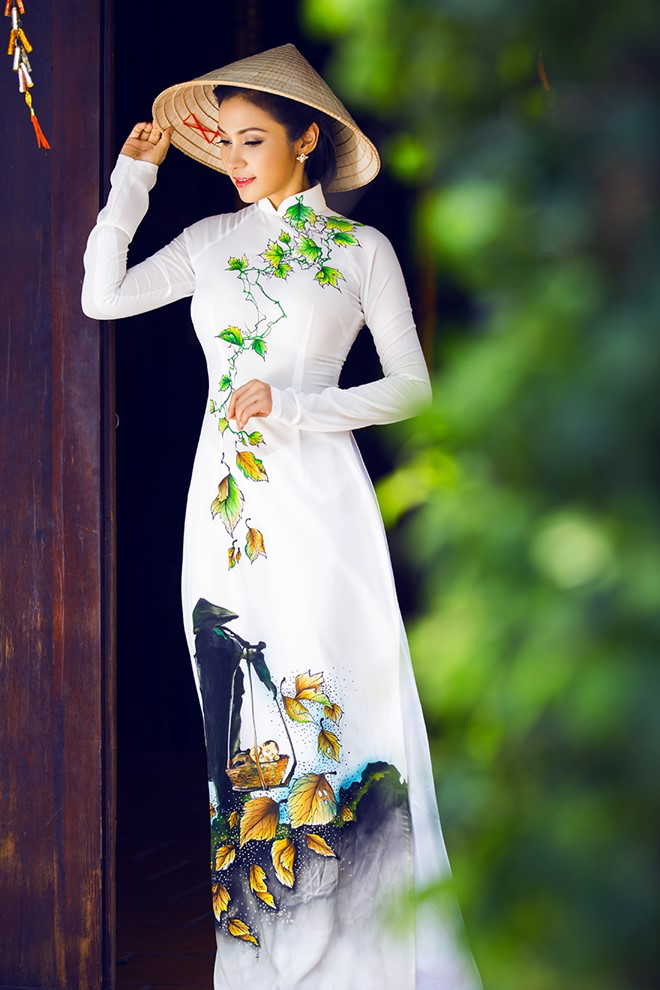 Đây là trang phục của công dân nước nào?
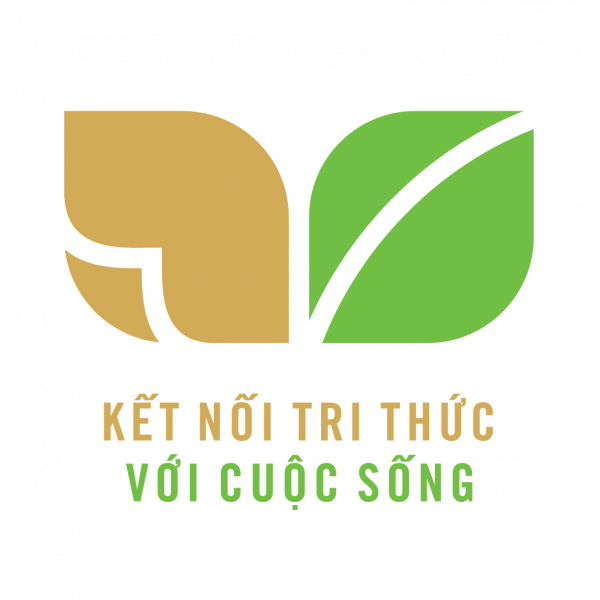 II- KHÁM PHÁ1. Tìm hiểu khái niệm công dân
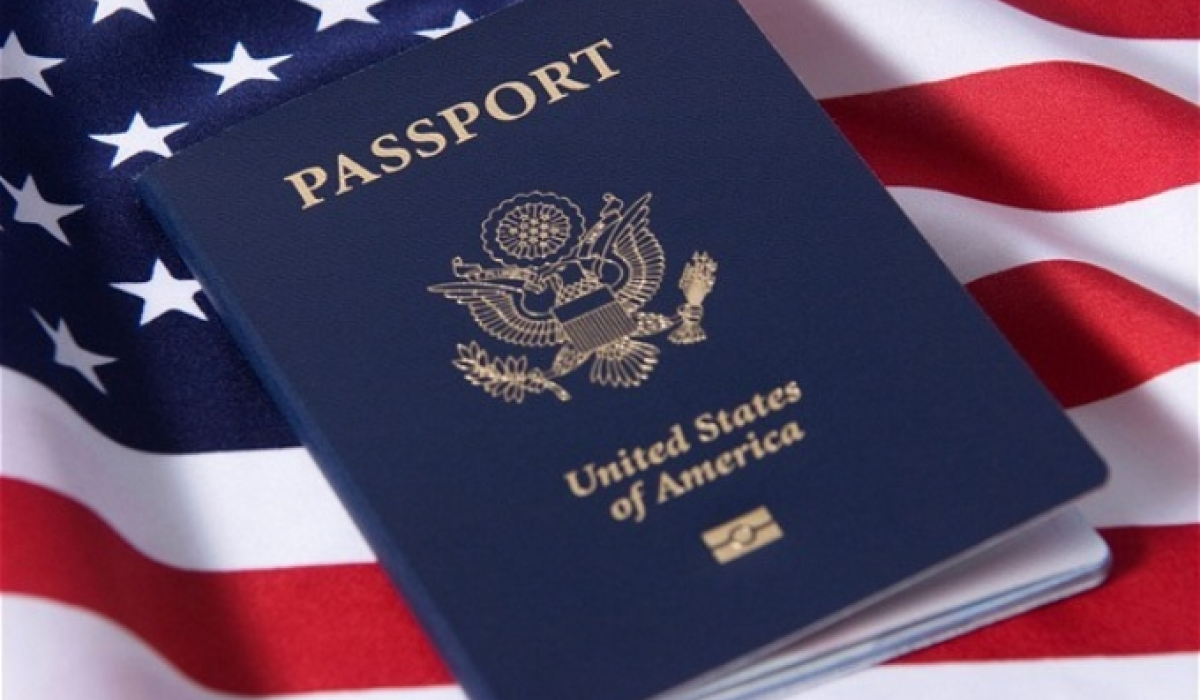 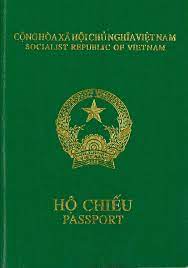 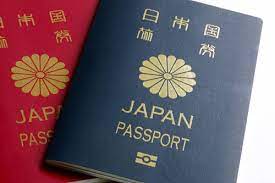 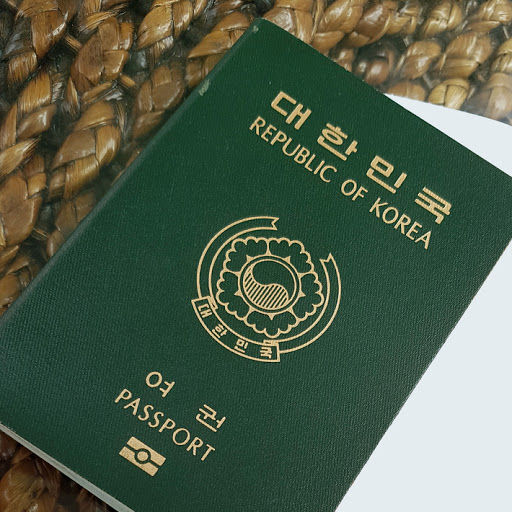 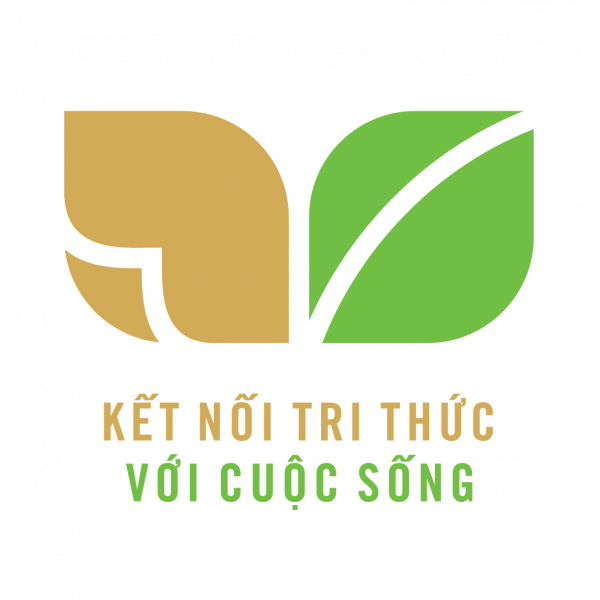 GIẢI QUYẾT TÌNH HUỐNG
Tình huống:
Nhóm của Toàn đang thảo luận về khái niệm công dân, một số ý kiến được nêu ra:
Minh: Công dân là những người dân có cùng cội nguồn, quê hương.
Thắng: Công dân là những người dân sống trong một nước, có cùng màu da, cùng tiếng nói.
Toàn: Công dân là những người dân mang quốc tịch của một nước, có những quyền và nghĩa vụ do Nhà nước đó quy định.
Em đồng ý với ý kiến của bạn nào? Vì sao?
Em hãy cho biết công dân là gì?
Công dân là gì?
- Công dân là người dân của một nước, có các quyền và nghĩa vụ được pháp luật bảo vệ.
2. Căn cứ để xác định công dân nước CHXHCN Việt Nam
Quốc tịch là gì?
- Quốc tịch là căn cứ để xác định công dân của một nước, thể hiện mối quan hệ giữa công dân và nhà nước đó.
Thế nào là công dân nước cộng hòa XHCN Việt Nam?
- Công dân nước cộng hòa xã hội chủ nghĩa Việt Nam là người có quốc tịch Việt Nam.
MỖI HỌC SINH CẦN NHỚ
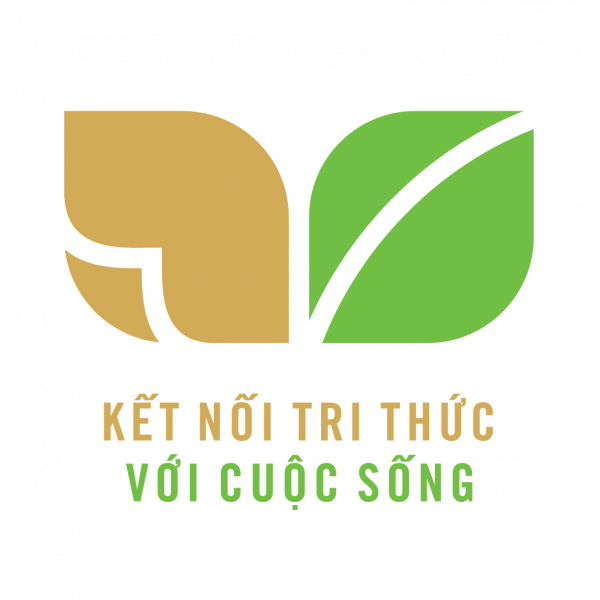 CĂN CỨ ĐỂ XÁC ĐỊNH CÔNG DÂN VIỆT NAM
- Trẻ em sinh ra có cha và mẹ là công dân Việt Nam.
- Trẻ em sinh ra có cha là công dân Việt Nam, Mẹ là công dân nước ngoài.
- Trẻ em sinh ra có mẹ là công dân Việt Nam , cha là người không quốc tịch.
- Trẻ em sinh ra trên lãnh thổ Việt Nam có cha mẹ là người không quốc tịch nhưng có nơi thường trú tại Việt Nam.
- Trẻ em bị bỏ rơi, không rõ cha mẹ là ai.
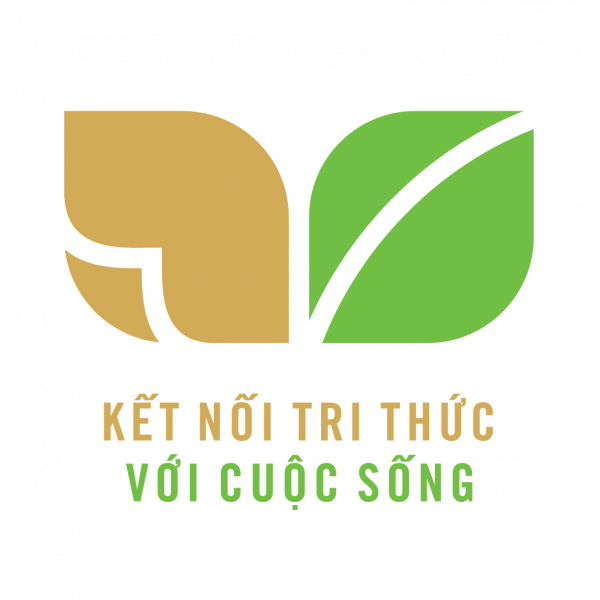 BÀY TỎ Ý KIẾN CÁ NHÂN
Theo em vì sao chính phủ Việt Nam quan tâm đến việc đưa công dân về nước?
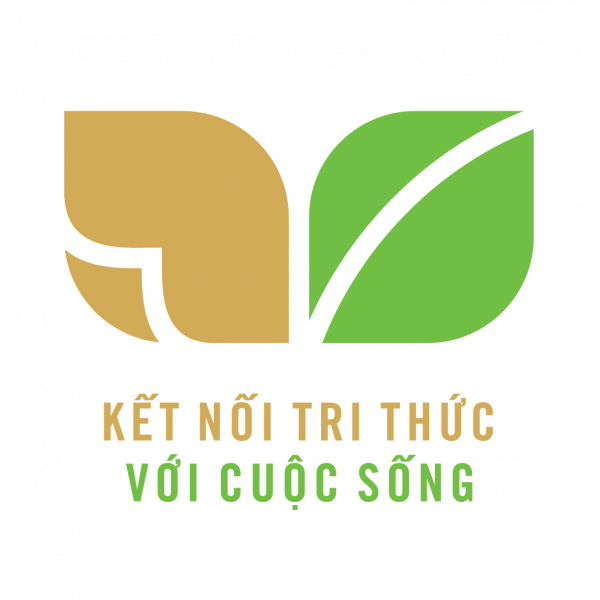 Theo em là công dân Việt Nam đang phải sống trong hoàn cảnh toàn thế giới phải đấu tranh với dịch bệnh Cô vít- 19 thì em cần làm gì?
Em cần làm gì để thực hiện quy tắc 5k
Em sẽ vận động những người sống xung quanh em, làm gì để bảo vệ bản thân dịch bệnh cô vít- 19
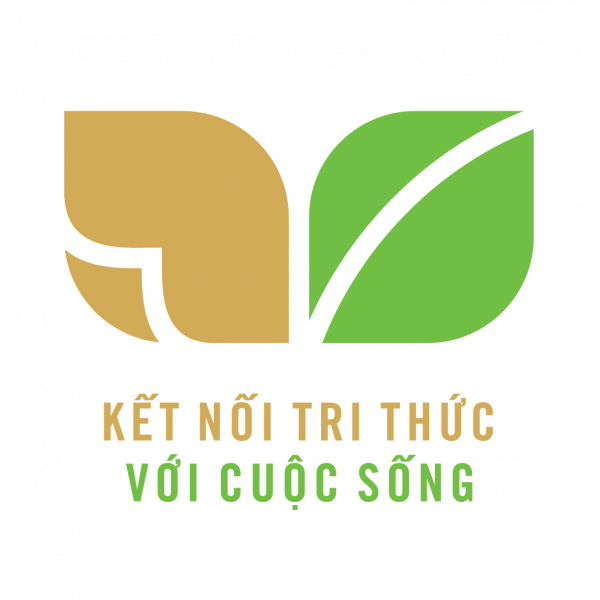 III. LUYỆN TẬP
Quan sát các mẫu giấy dưới đây và nêu quốc tịch của một công dân được ghi ở tờ giấy nào?
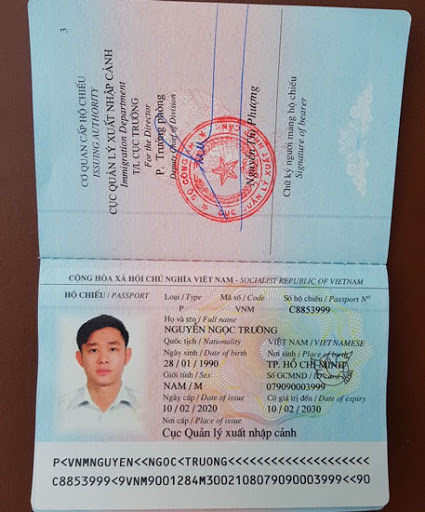 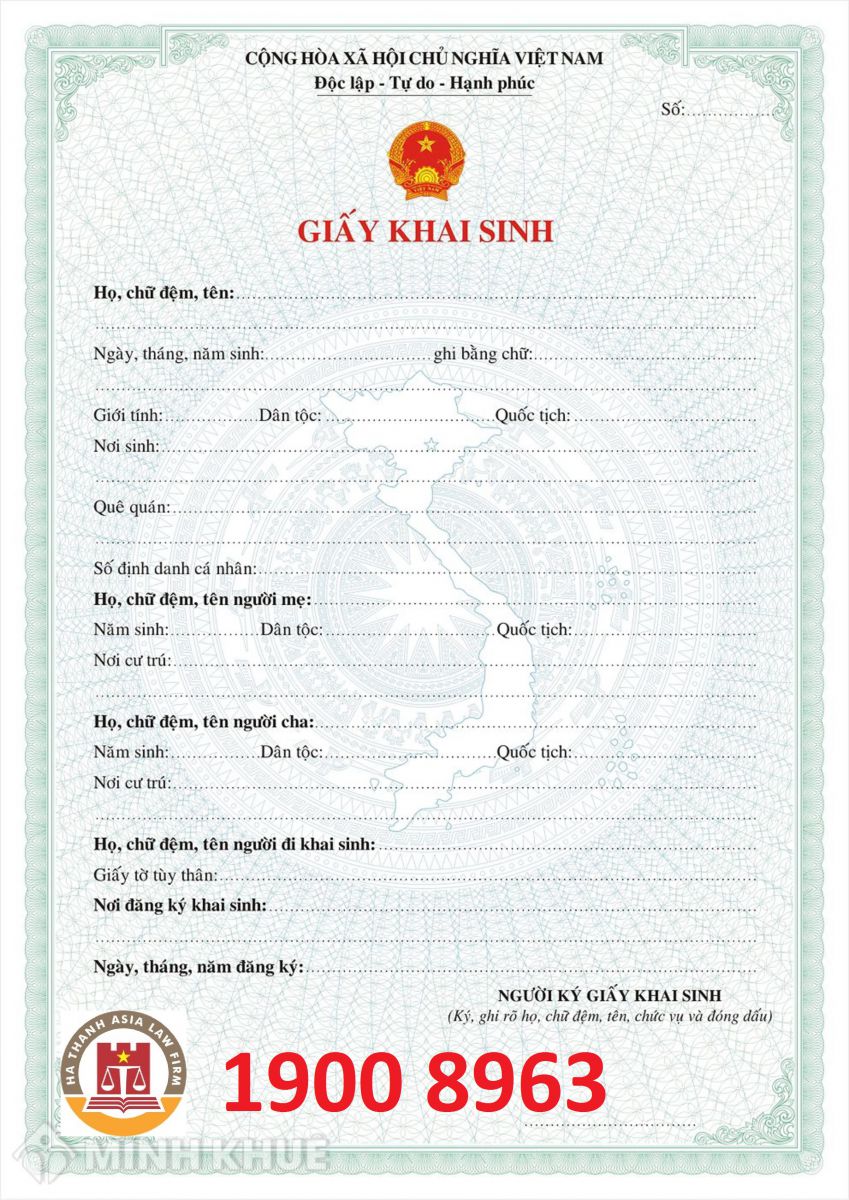 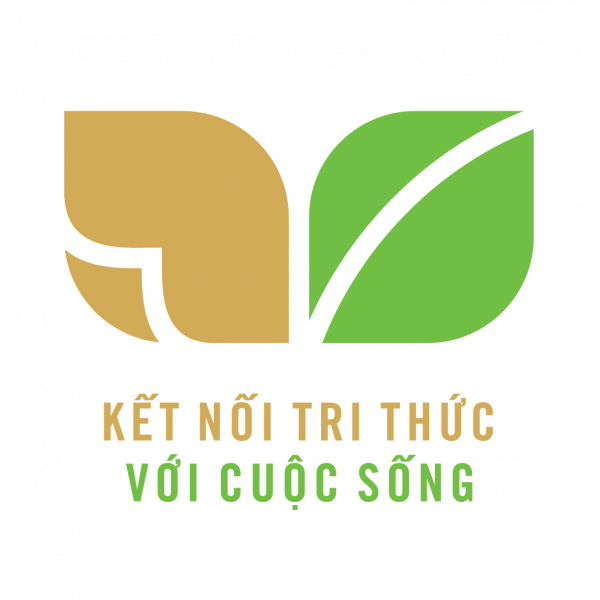 XỬ LÝ TÌNH HUỐNG
* Tình huống 1: Bố mẹ Hùng là người Nga đến Việt Nam sinh sống. Hùng sinh ra và lớn lên ở Việt nam. Có người nói Hùng là người Việt gốc Hoa, không phải công dân Việt Nam
* Tình huống 2: Bố của Lan là người Việt Nam, mẹ Lan là người Đức , Lan sinh ra và lớn lên ở Việt nam nhìn khuôn mặt Lan có nhiều nét giống người Châu Á. Các bạn trong lớp băn khoăn không biết Lan là người nước nào?
IV. VẬN DỤNG
Bài tập 2:  Hãy viết nửa trang giấy về một tấm gương đạt giải quốc tế và cho biết những điều mình học hỏi được từ tâm gương đó
Bài tập 1:  Em hãy vẽ một bức tranh thể hiện lòng tự hào dân tộc Việt Nam
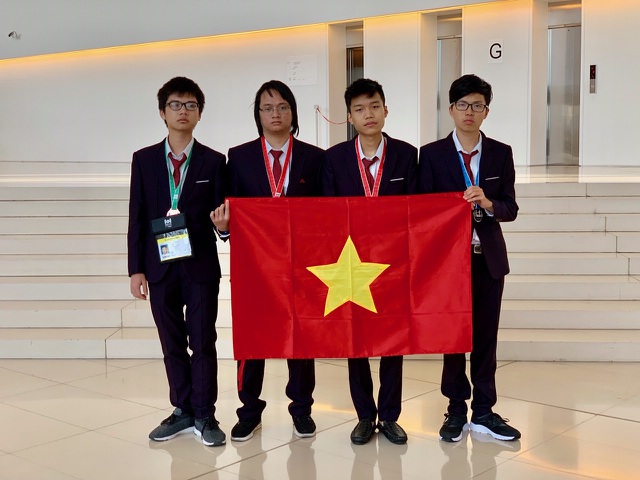 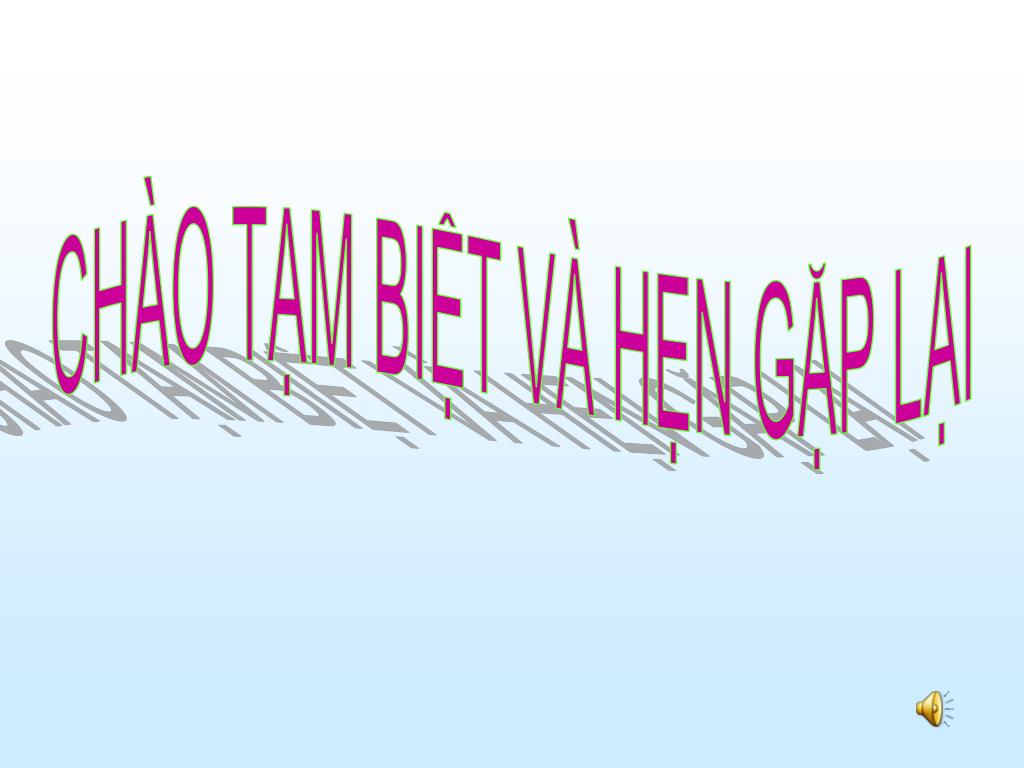 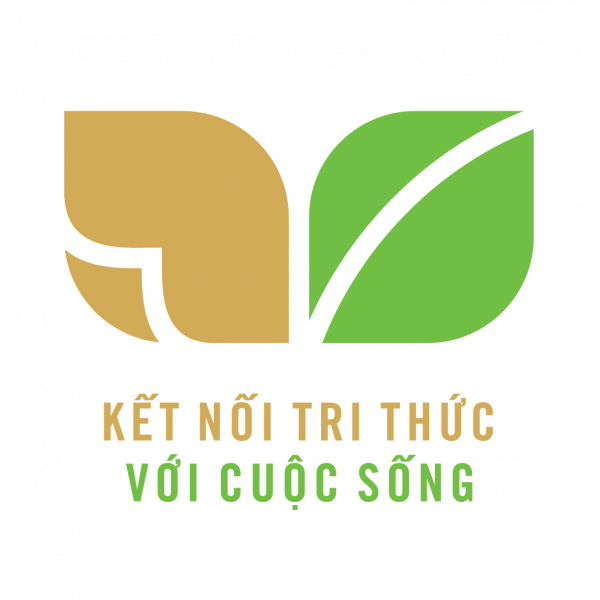